Voraussetzung 1
Kennen der Graphen von Potenzfunktionen (Hochzahl!)
1. Potenzfunktionen mit geraden natürlichen Exponenten
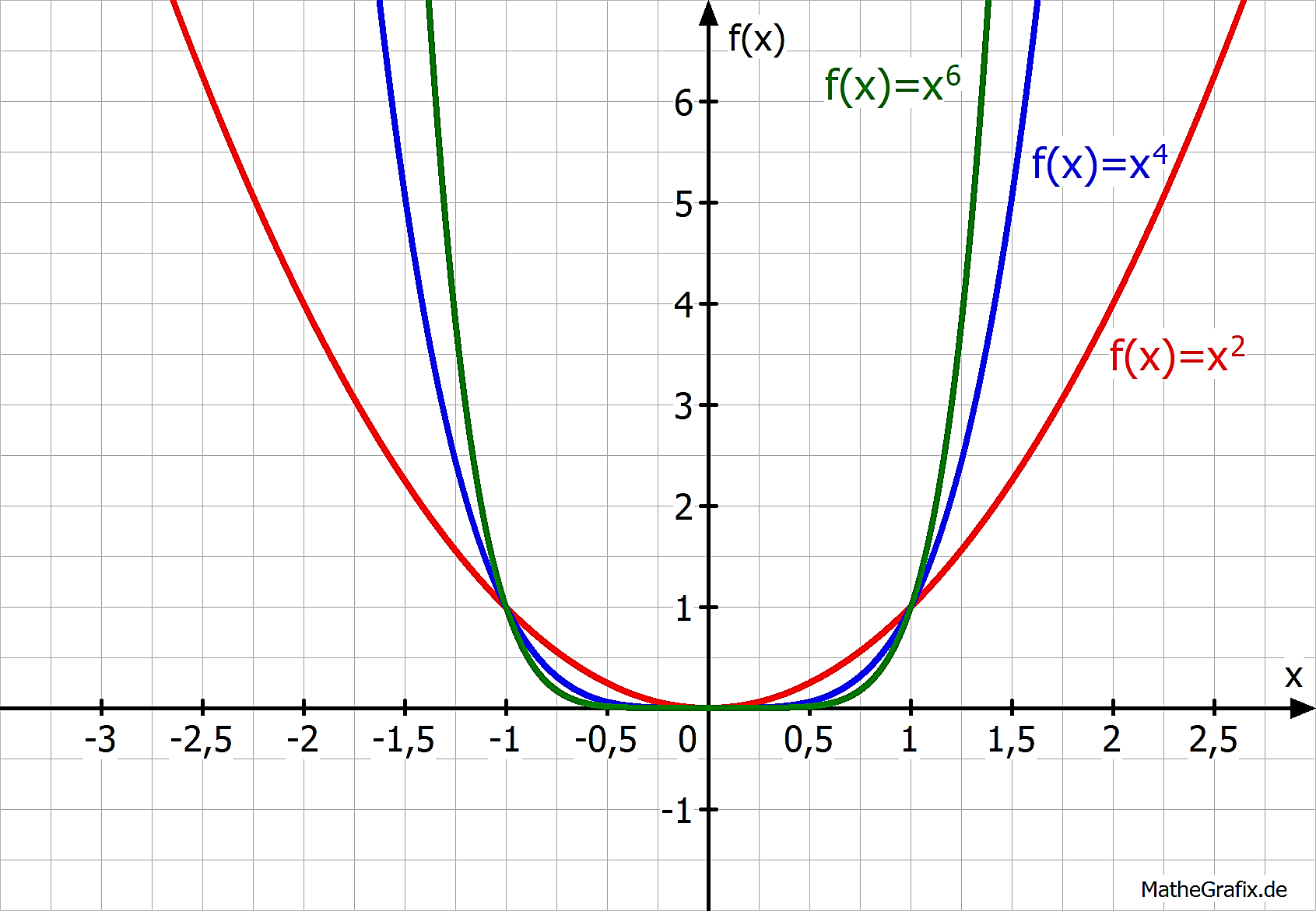 2. Potenzfunktionen mit ungeraden natürlichen Exponenten
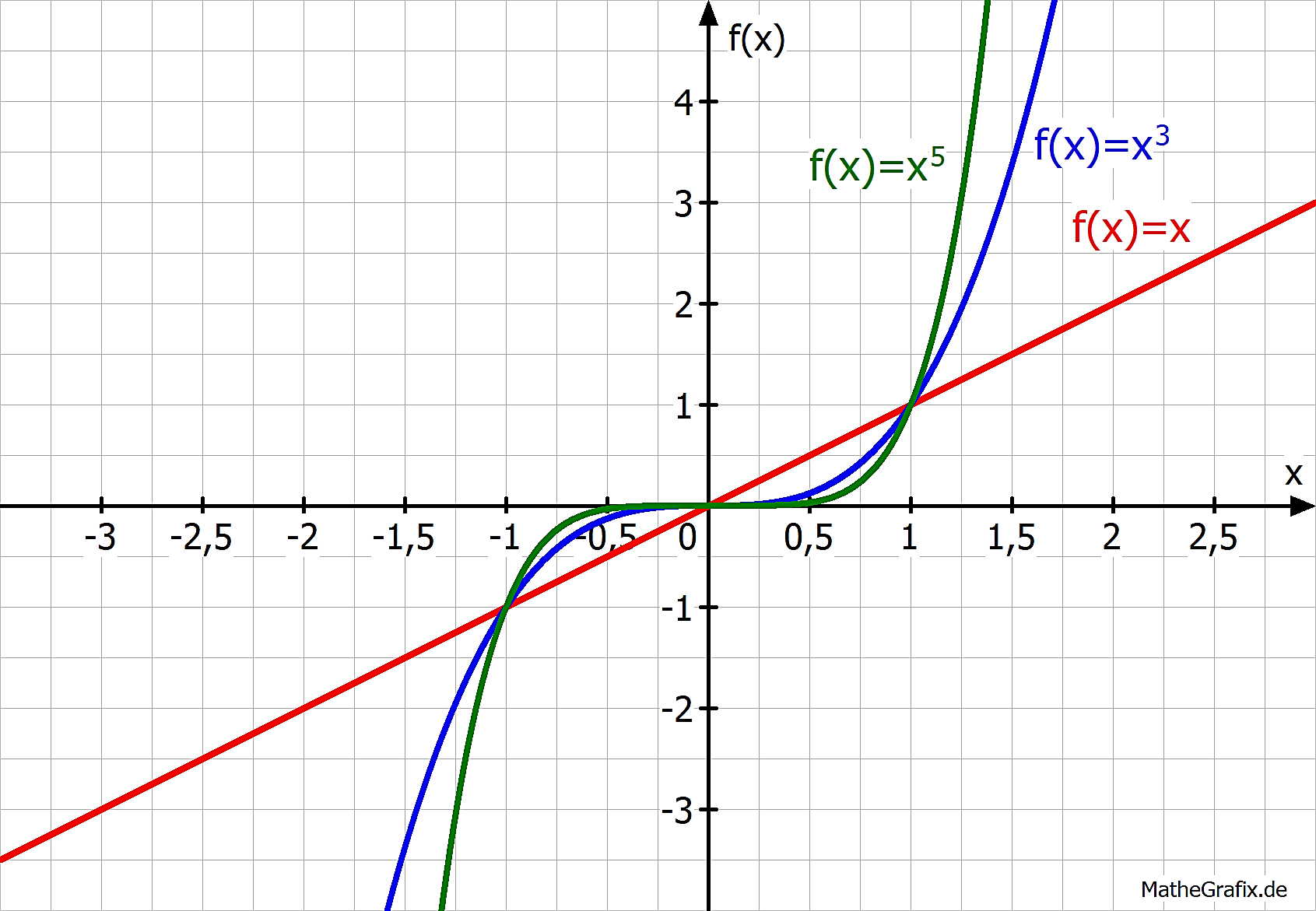 3. Potenzfunktionen mit geraden negativen Exponenten
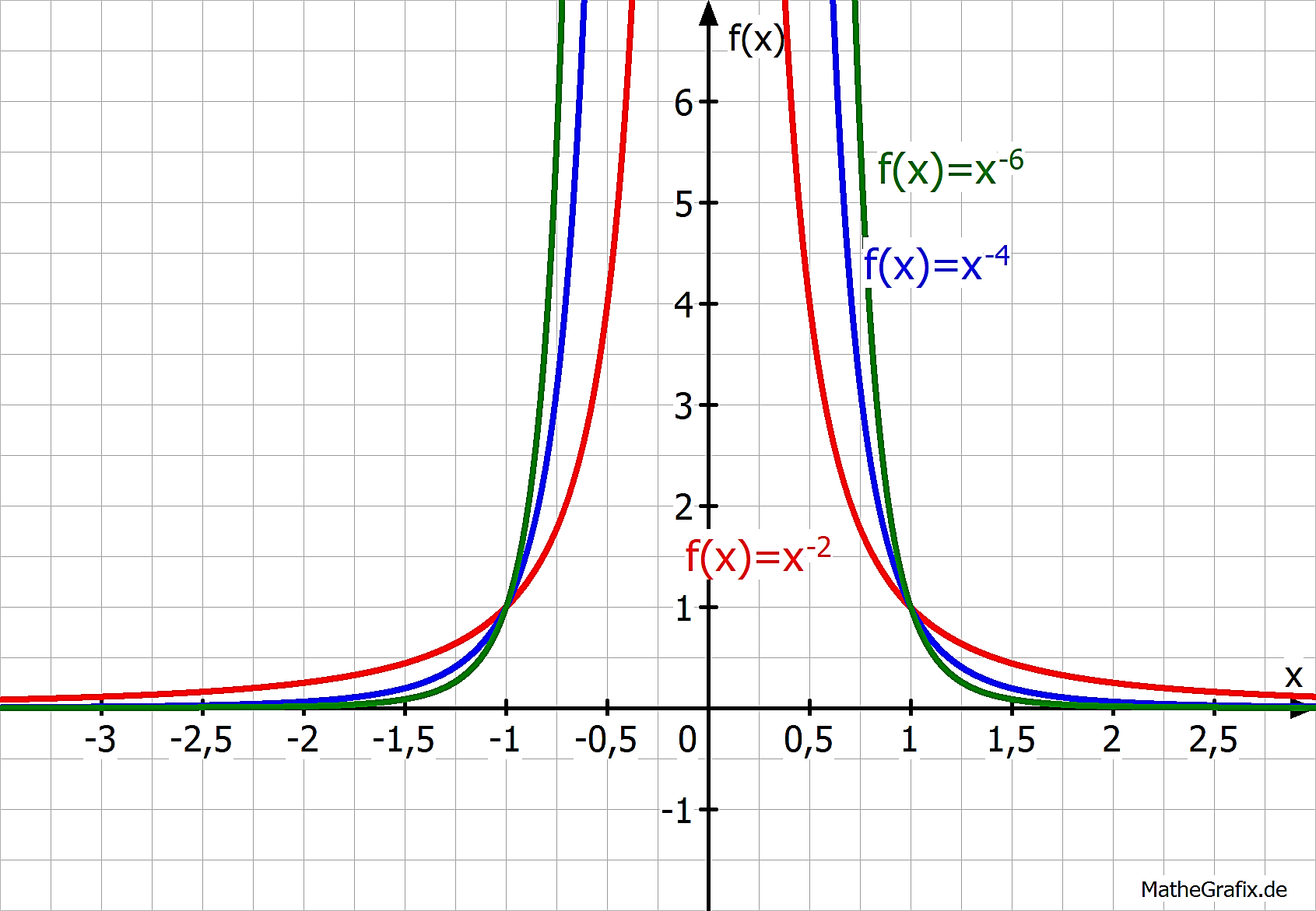 4. Potenzfunktionen mit ungeraden negativen Exponenten
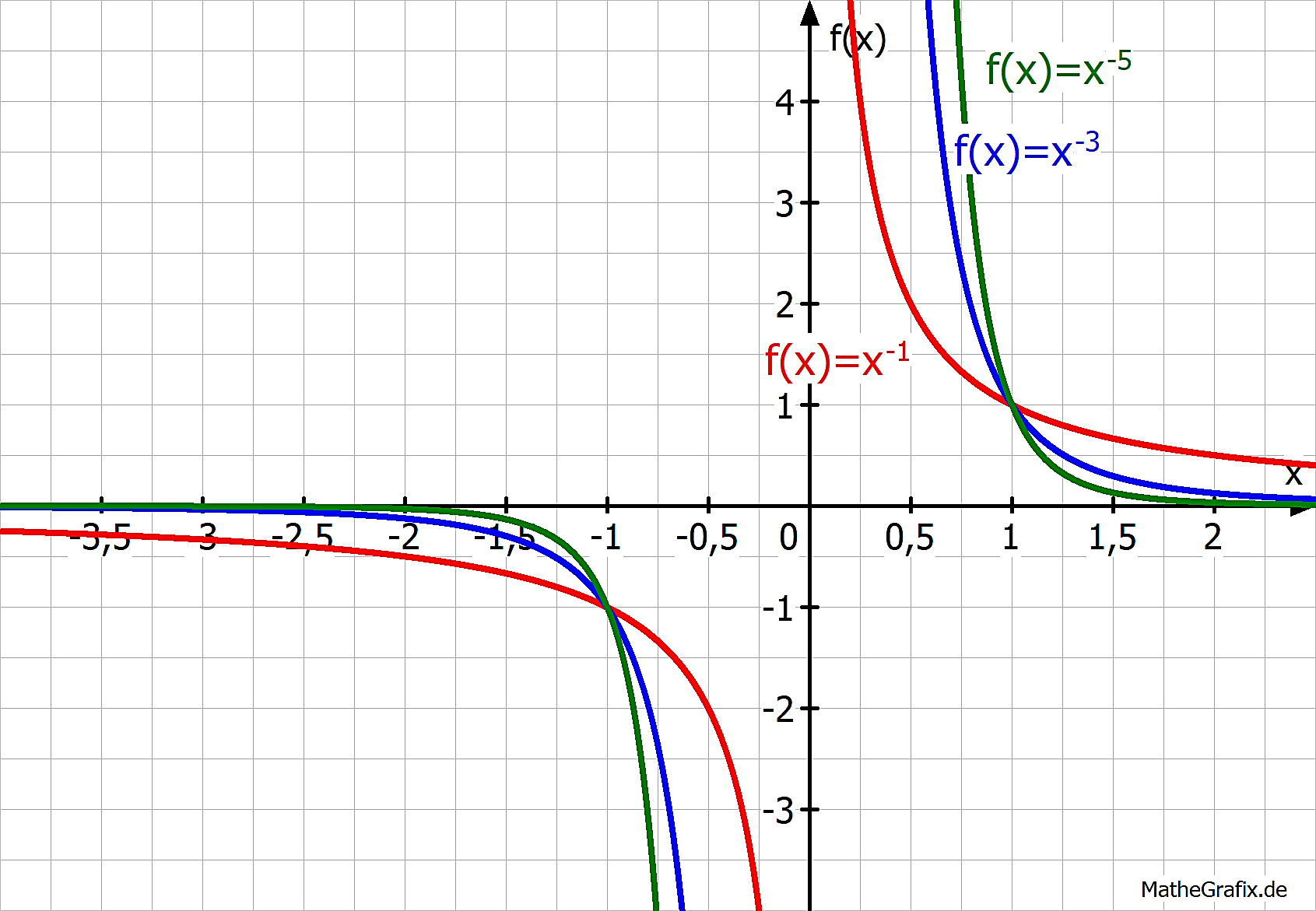 5. Wurzelfunktionen: Potenzfunktionen mit rationalen Exponenten
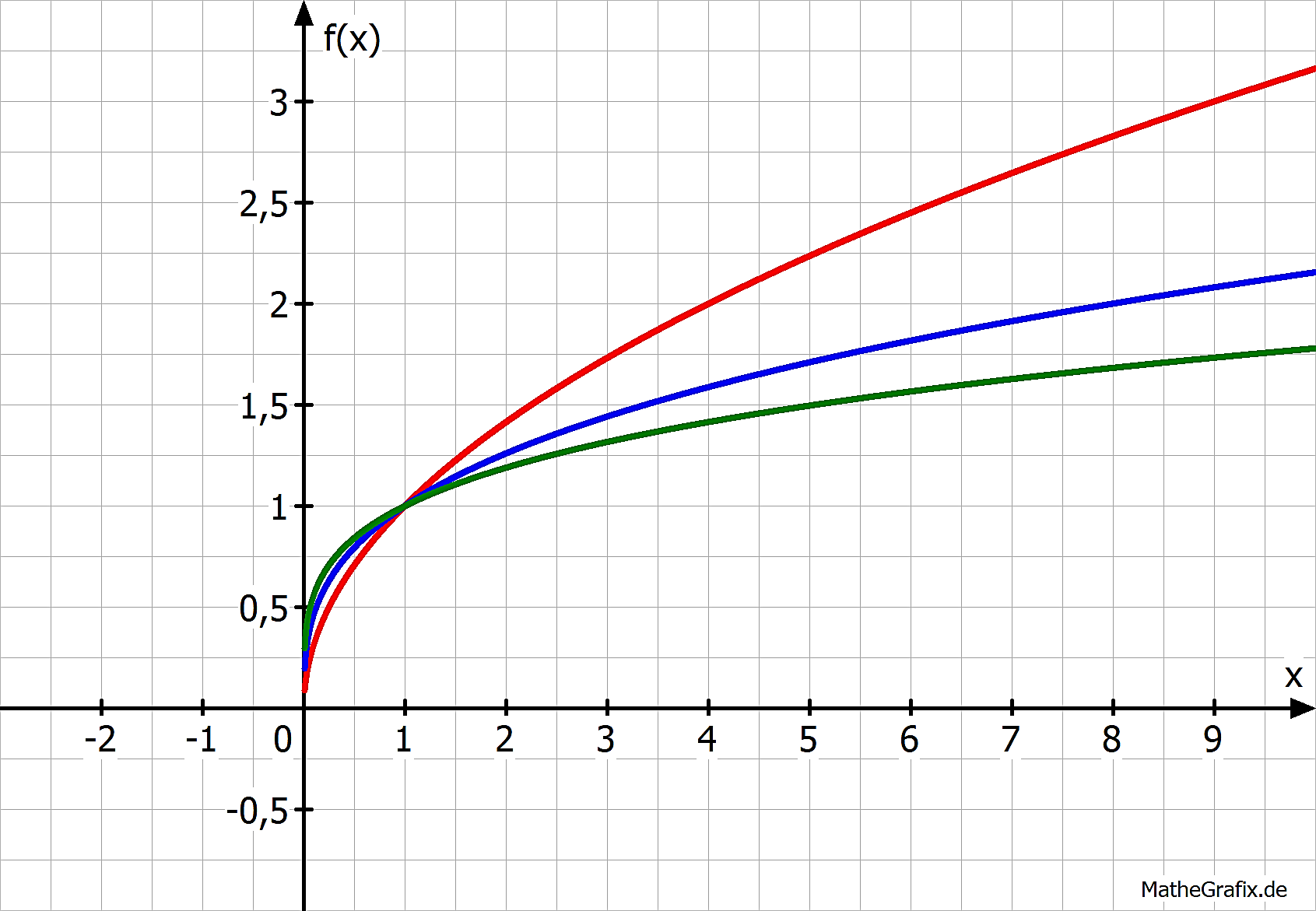 Voraussetzung 2
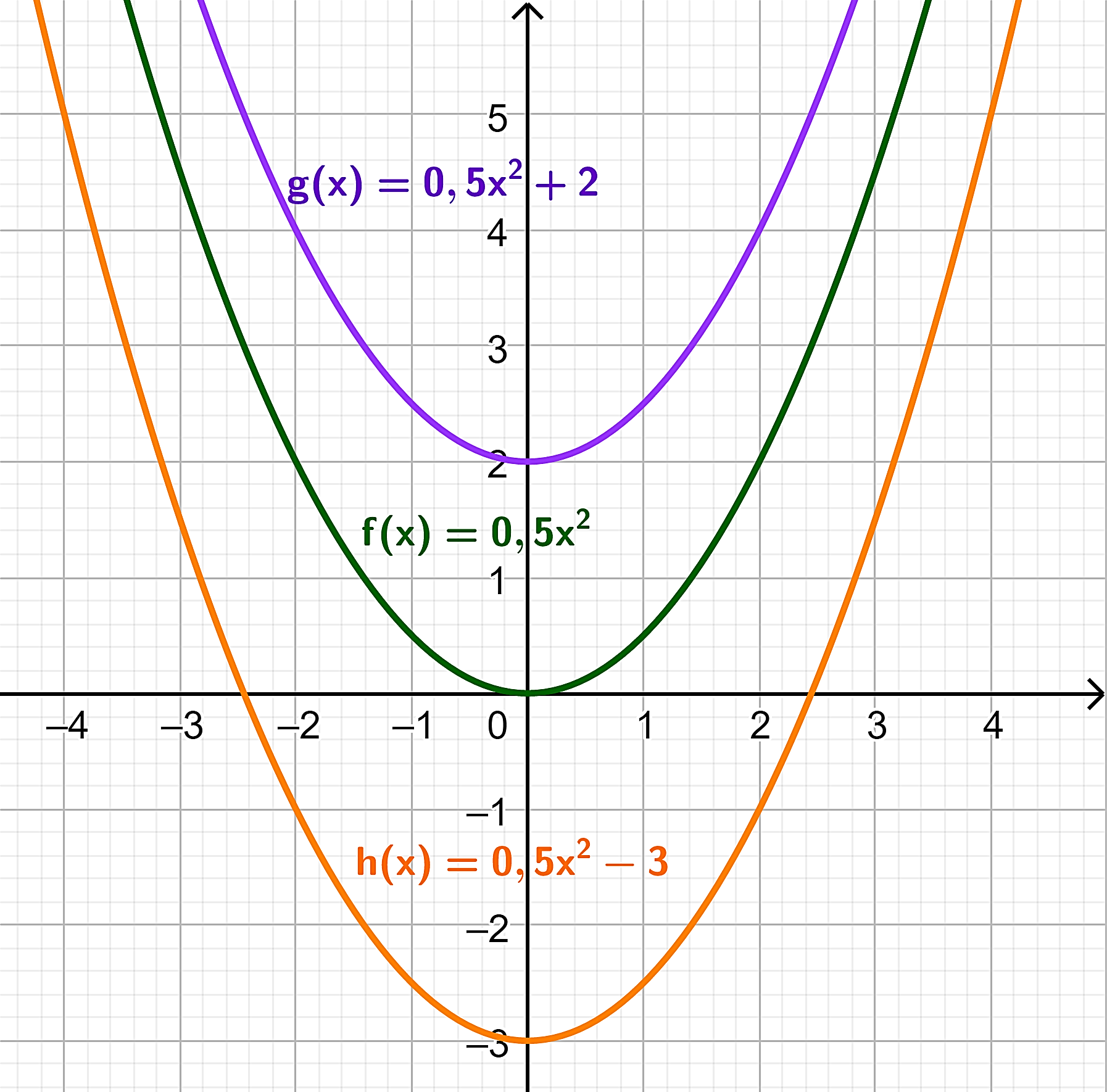 Parameter b kann graphisch an der y-Achse abgelesen werden.
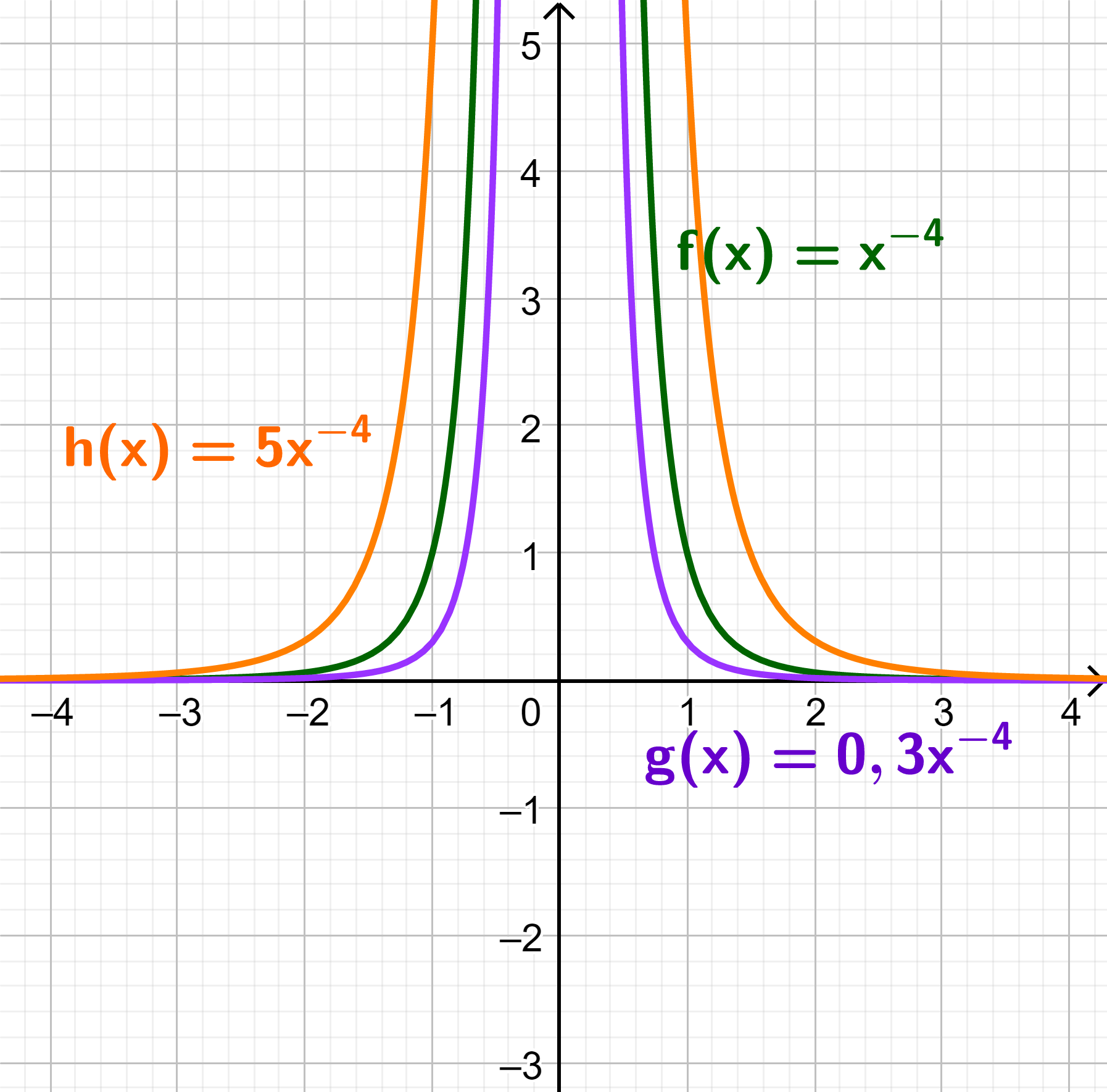 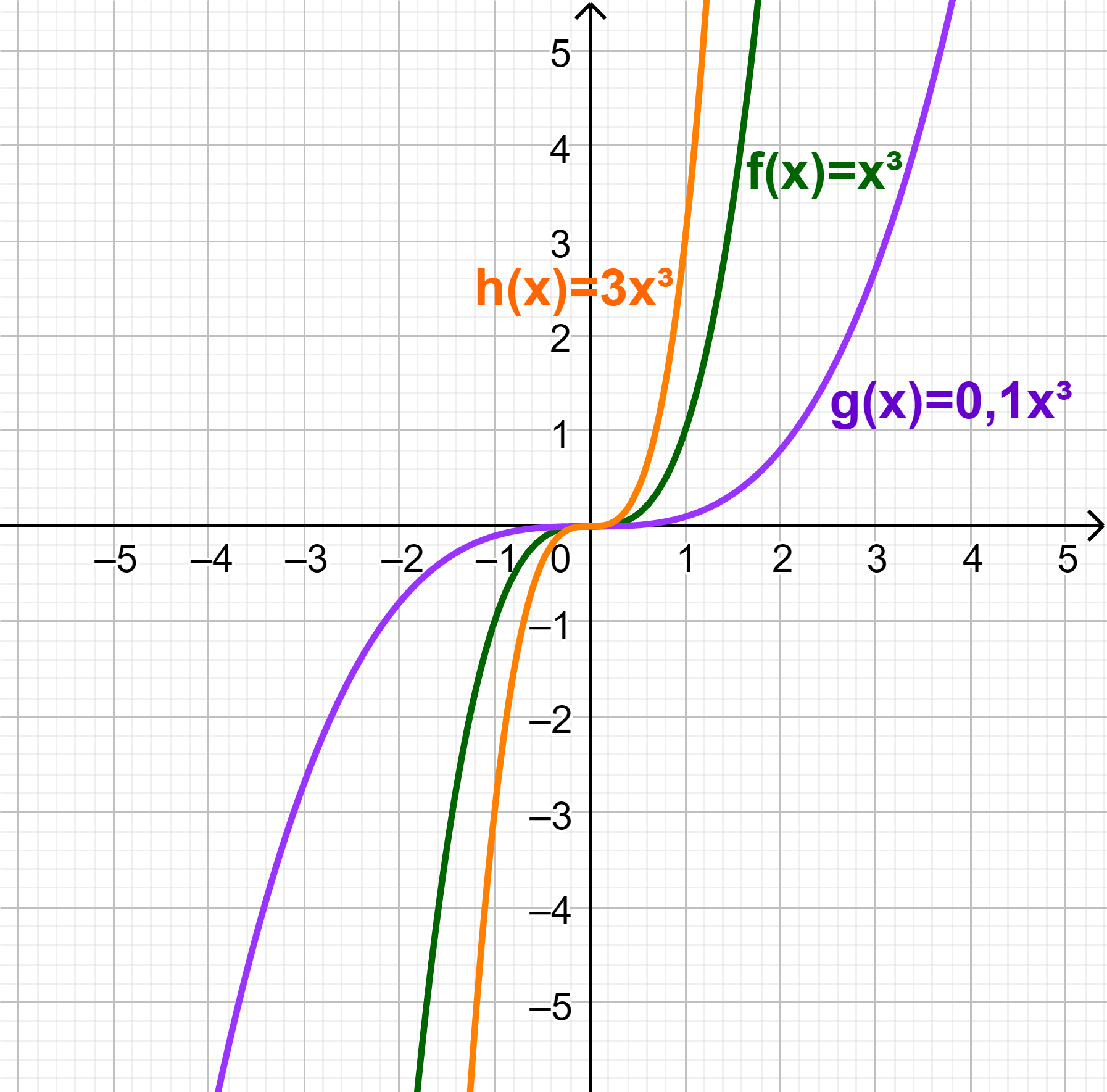 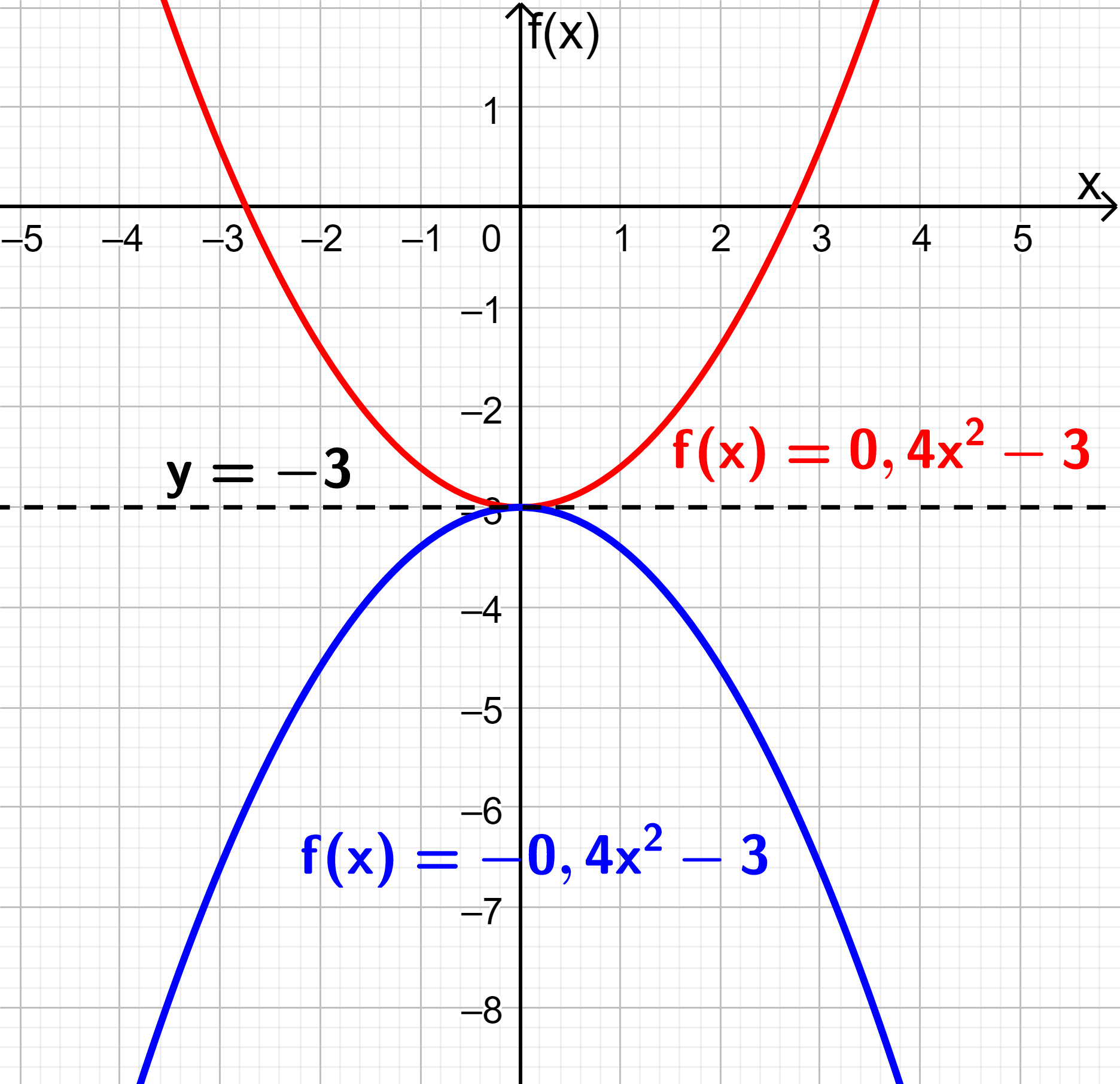 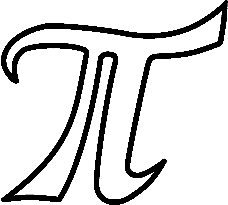 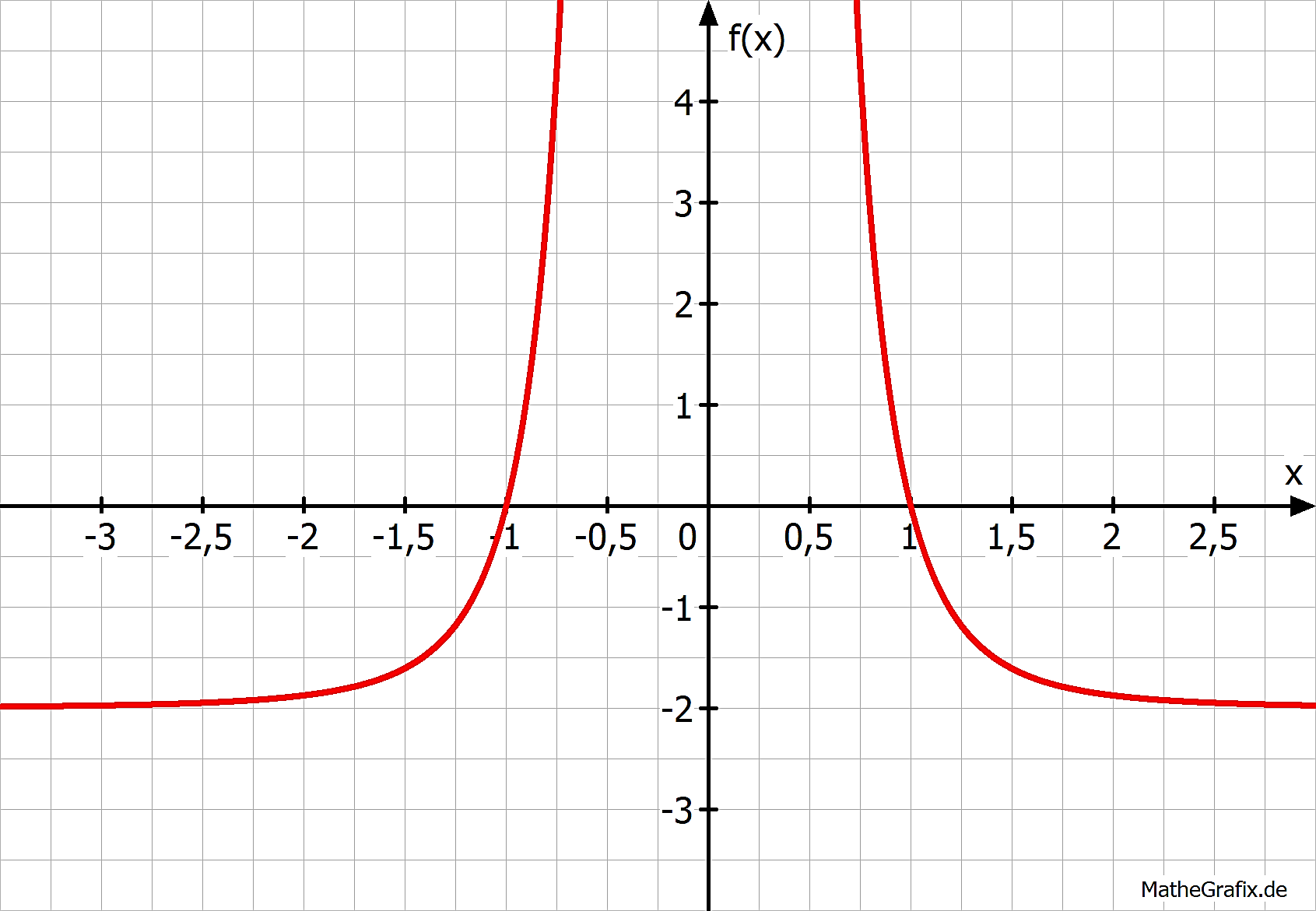 Schritt 1: Welche Werte kann r annehmen?
Schritt 2: Bestimmung des Parameters b:
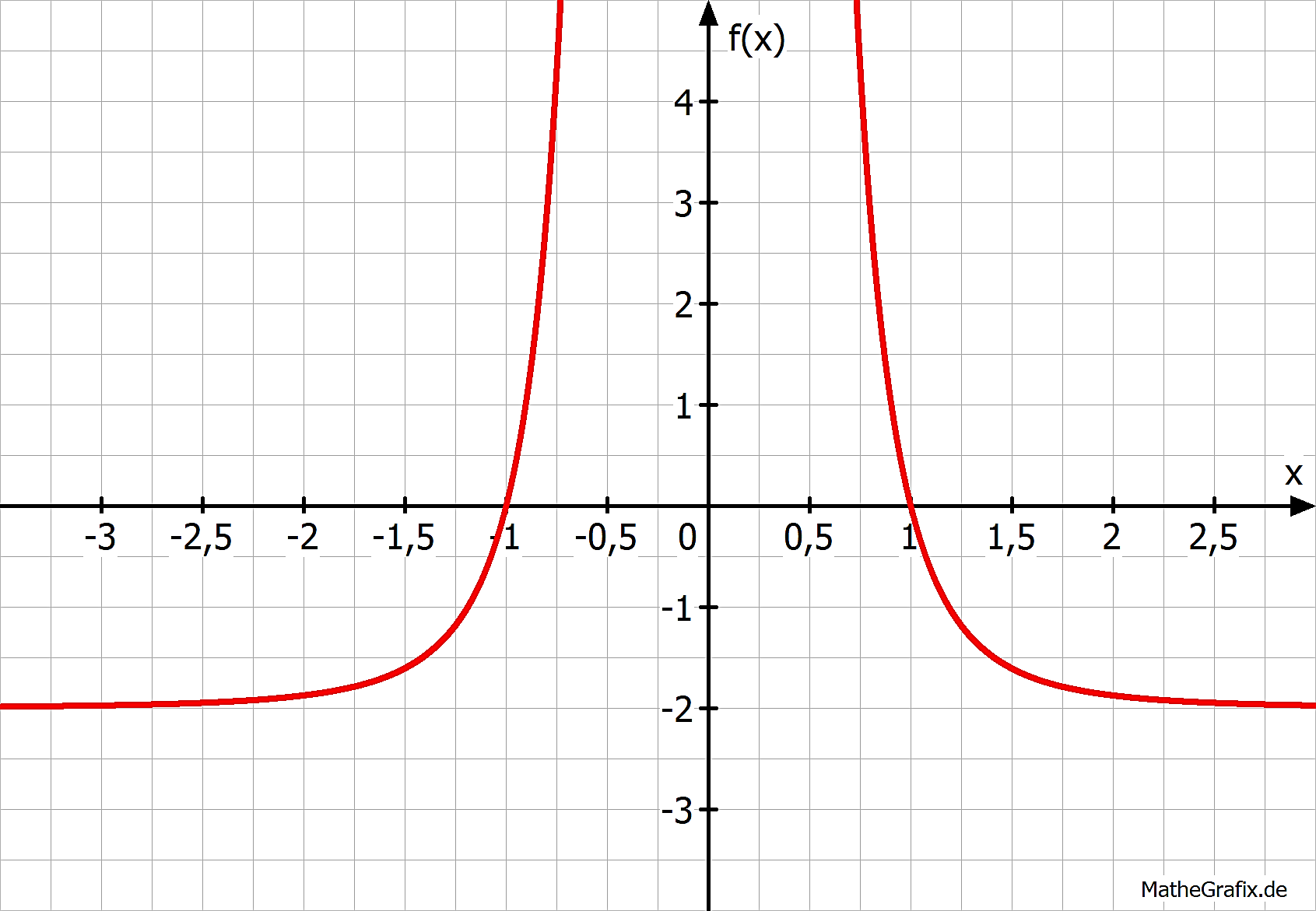 Schritt 4: Bestimmung des Parameters r durch Einsetzen eines weiteren Punktes (x-Koordinate darf nicht 1 sein!)
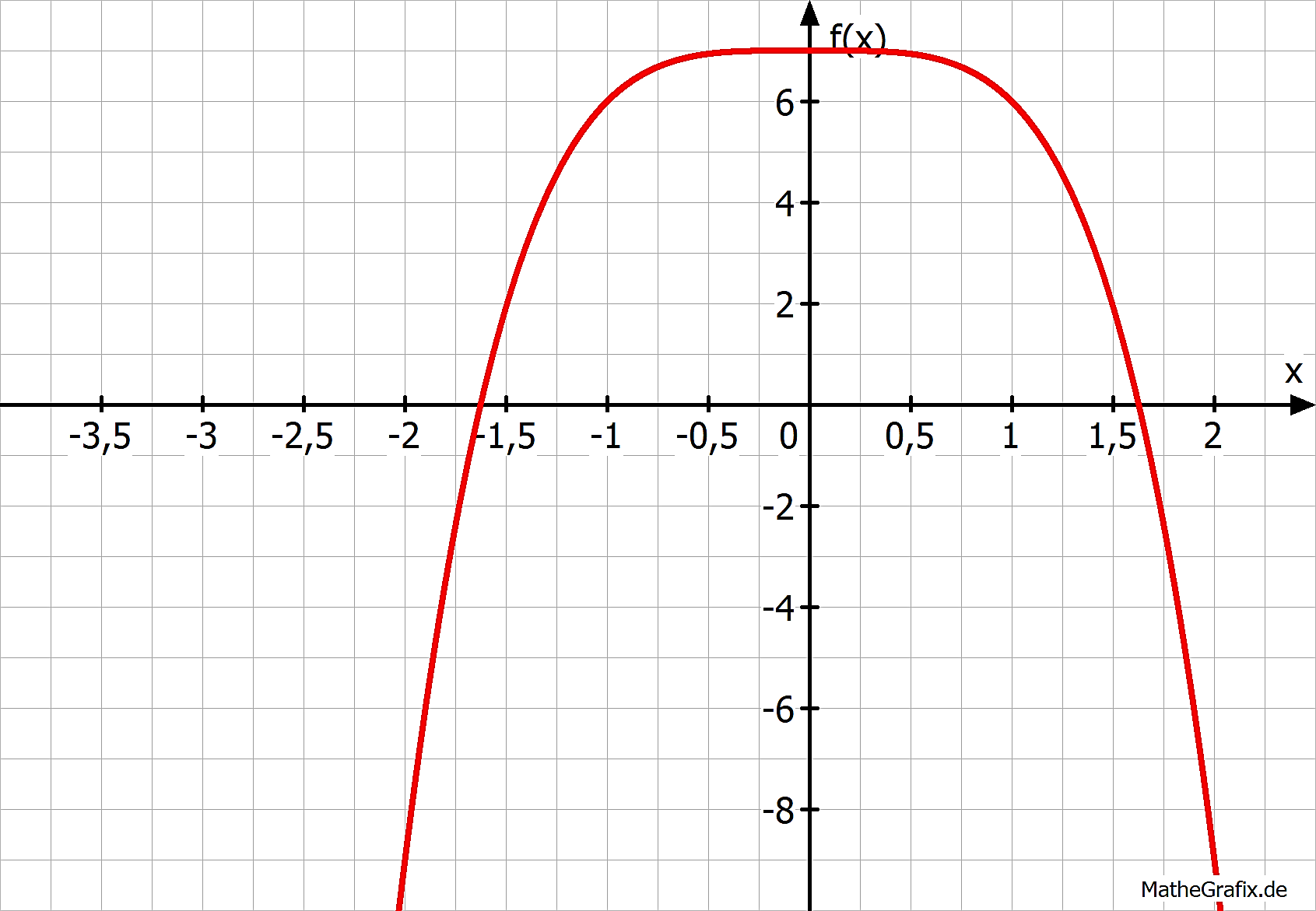